«Капитальный ремонт футбольного поля с искусственным покрытием и беговыми дорожками 
( г. Снежногорск, ул. Мира, д. №9 в рамках программы ЗАТО Александровск «Развитие физической культуры, спорта и молодежной политики» на 2014-2020 годы.
Фото на момент предоставления отчета
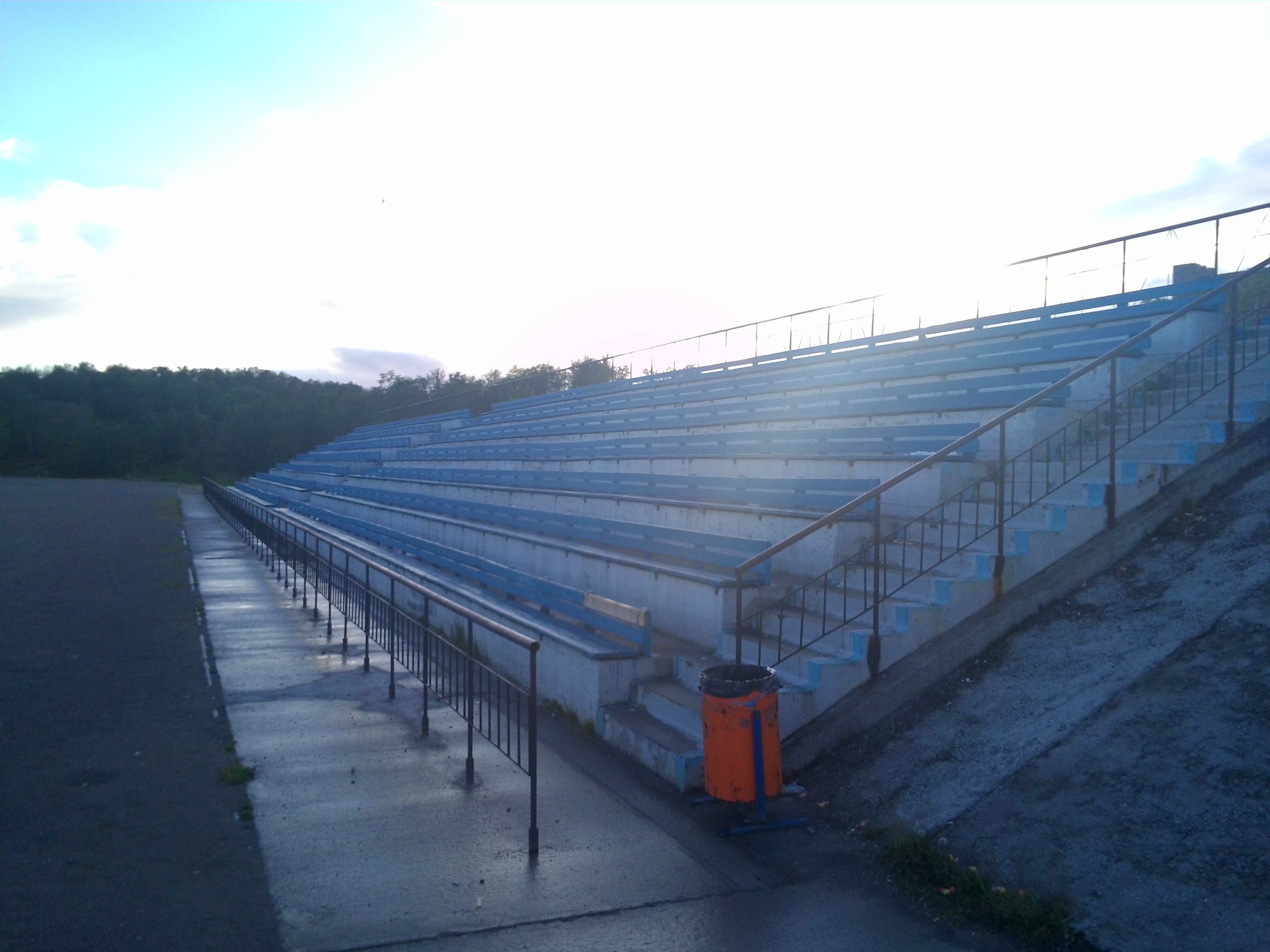 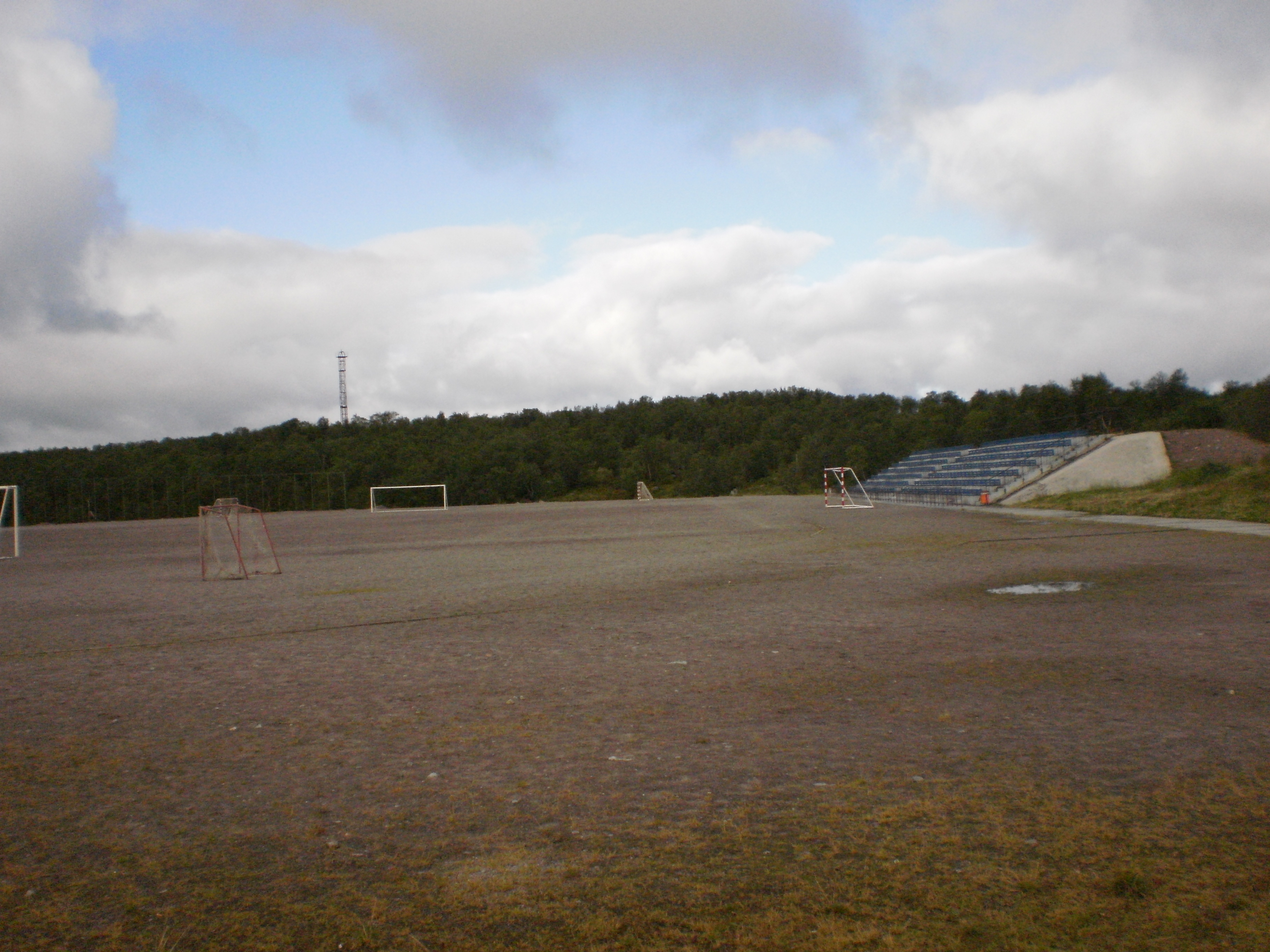 Краткие характеристики планируемого объекта
Площадь стадиона – 18 076 м2
Трибуны вместимостью на 200 человек
Беговые дорожки – 400 м

- Назначение объекта – проведение учебно-тренировочных занятий и спортивных соревнований.
Фото на момент предоставления отчета
«Дорожная карта» по исполнению ремонтных работ
Заказчик «Муниципальное бюджетное образовательное учреждение дополнительного образования «Детско-юношеская спортивная школа» (МБОУДО ДЮСШ)»;
-Подрядчик – ООО «СпортФьючер»
Стоимость разработки ПСД–  557 500, 00 руб.;
Источник финансирования: ( муниципальный бюджет ЗАТО Александровск)
Предусмотрено на 2020 год: (1 500 000, 00.)
ПСД не выполнено
Экспертиза: не проведена
Дата заключения договора: 31 марта 2020 г.
Начало СМР (не определено)
Срок завершения работ:  27 июля 2020 года
1